ГБОУ СОШ № 213 с углубленным изучением английского языка
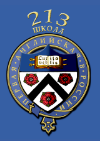 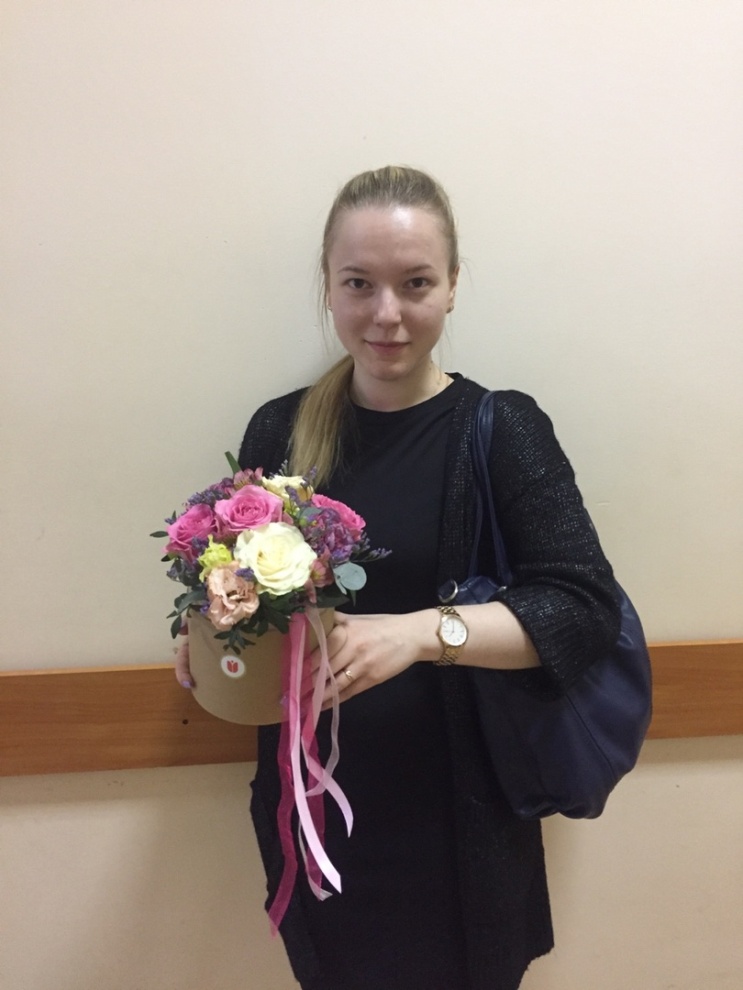 Английский язык
8 класс

Тема урока: Sports Equipment and Places
Учитель: Мурлина Татьяна Дмитриевна
2021
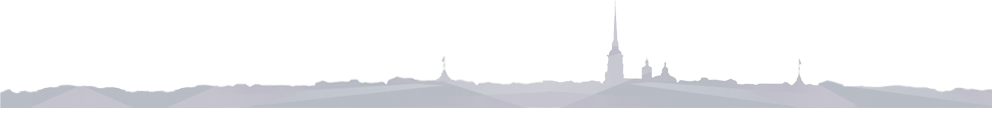 ГБОУ СОШ № 213 с углубленным изучением английского языка
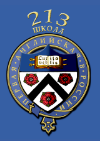 Plan
Revision of different types of sports
Learning words on topic “Sports equipment”
Revision of Conditional II
Doing exercises 
Making your own sentences about sports
ГБОУ СОШ № 213 с углубленным изучением английского языка
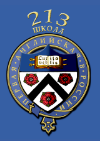 Is sport important in your life? Why?

	What kind of sport do you like?

	You know, there are Winter and Summer Olympic Games. What winter/summer sports do you know?
ГБОУ СОШ № 213 с углубленным изучением английского языка
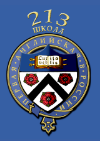 Exercise 1. Listen to the poem and write the missing words
Let's turn off our video games,and run outside.From so many sports,we may choose and decide.Baseball, ____________,and ____________ are fun,Let's grab some friends,and play in the sun.In baseball, you will be,running around.When you hit the __________,it's a beautiful sound.
In football, you pass the ball,wearing ___________,Wear a ____________,and run to the ___________.In basketball, alas, you don’t 
	have a _____________,Unlike in ____________ and
	big _____________ set.Whatever sports,you decide to play,Enjoy them with friends,each and every day.
boots
jersey
goals
football
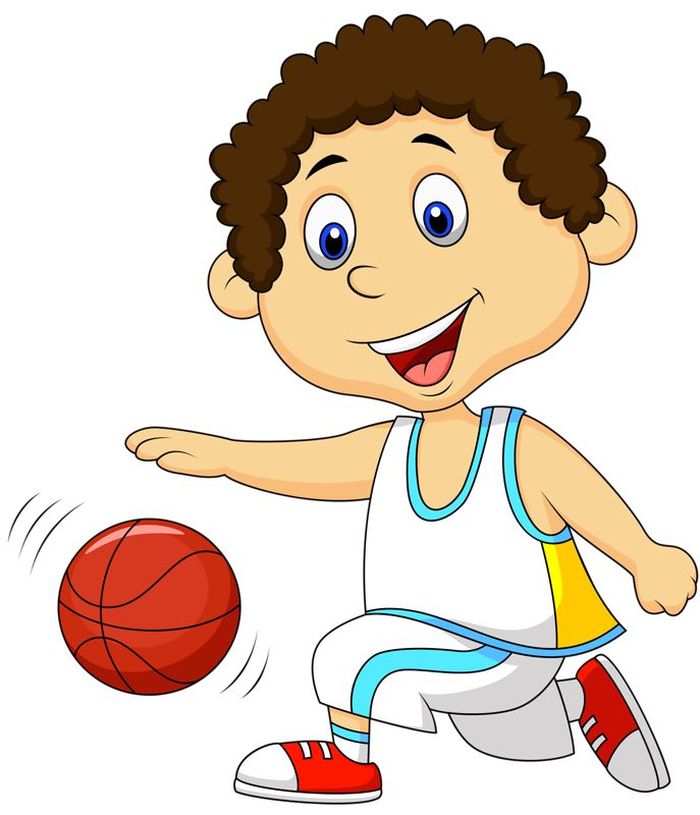 basketball
net
volleyball
tennis
ball
ГБОУ СОШ № 213 с углубленным изучением английского языка
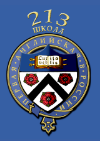 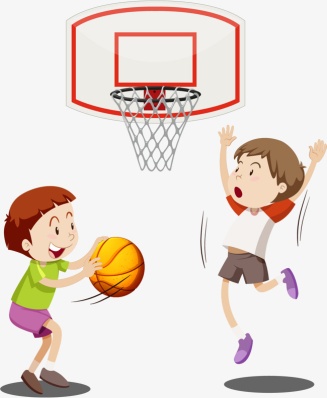 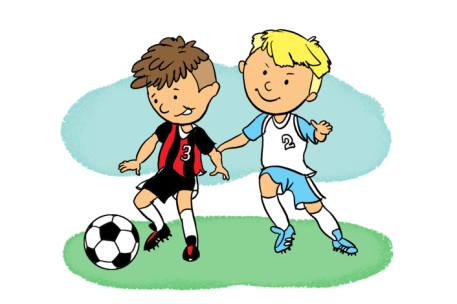 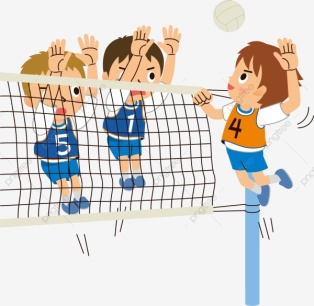 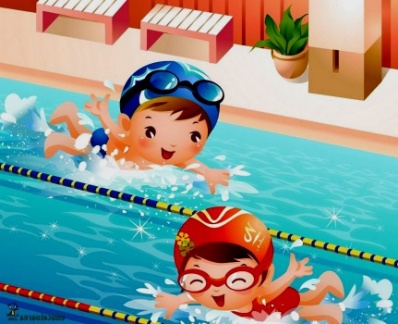 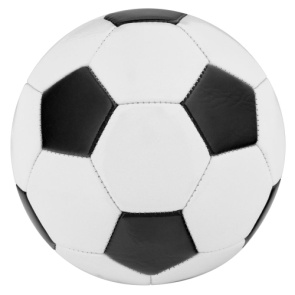 Exercise 2. Circle the words that you have heard in the poem
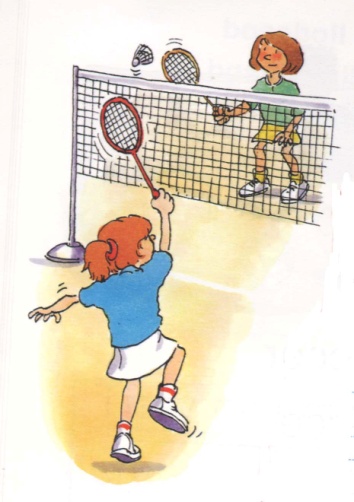 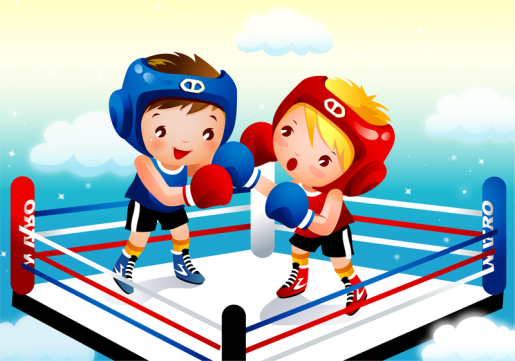 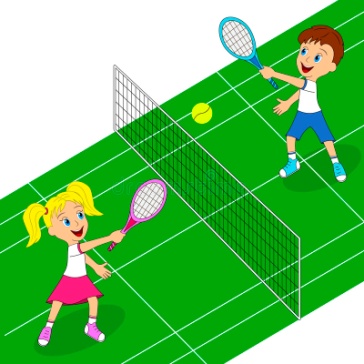 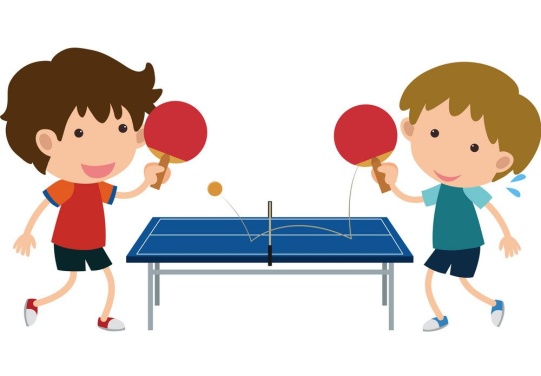 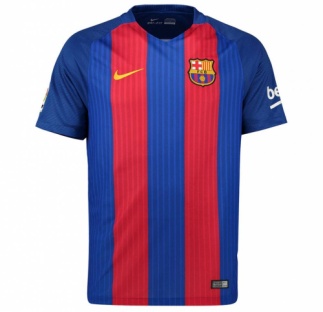 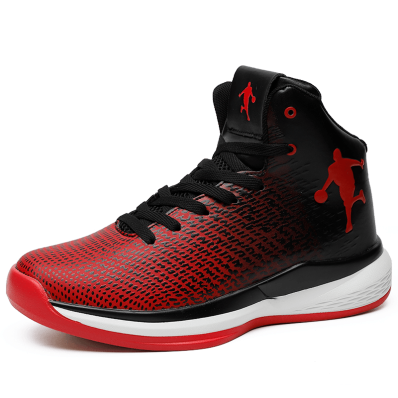 ГБОУ СОШ № 213 с углубленным изучением английского языка
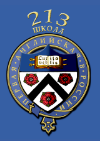 Do we need any equipment for different types of sports?
ГБОУ СОШ № 213 с углубленным изучением английского языка
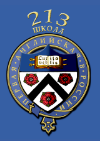 ГБОУ СОШ № 213 с углубленным изучением английского языка
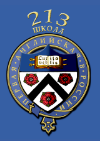 Football
Football pitch
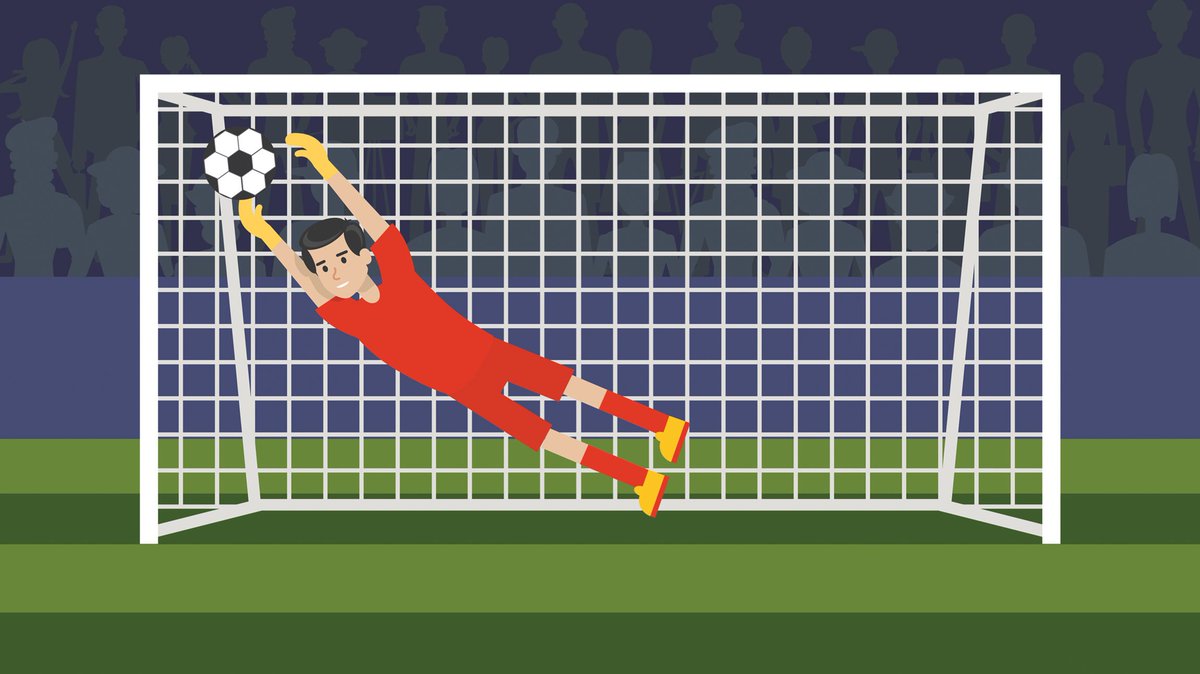 gates/
goals
ball
gloves
jersey
boots
ГБОУ СОШ № 213 с углубленным изучением английского языка
Hockey
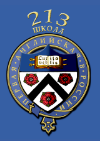 Rink
helmet
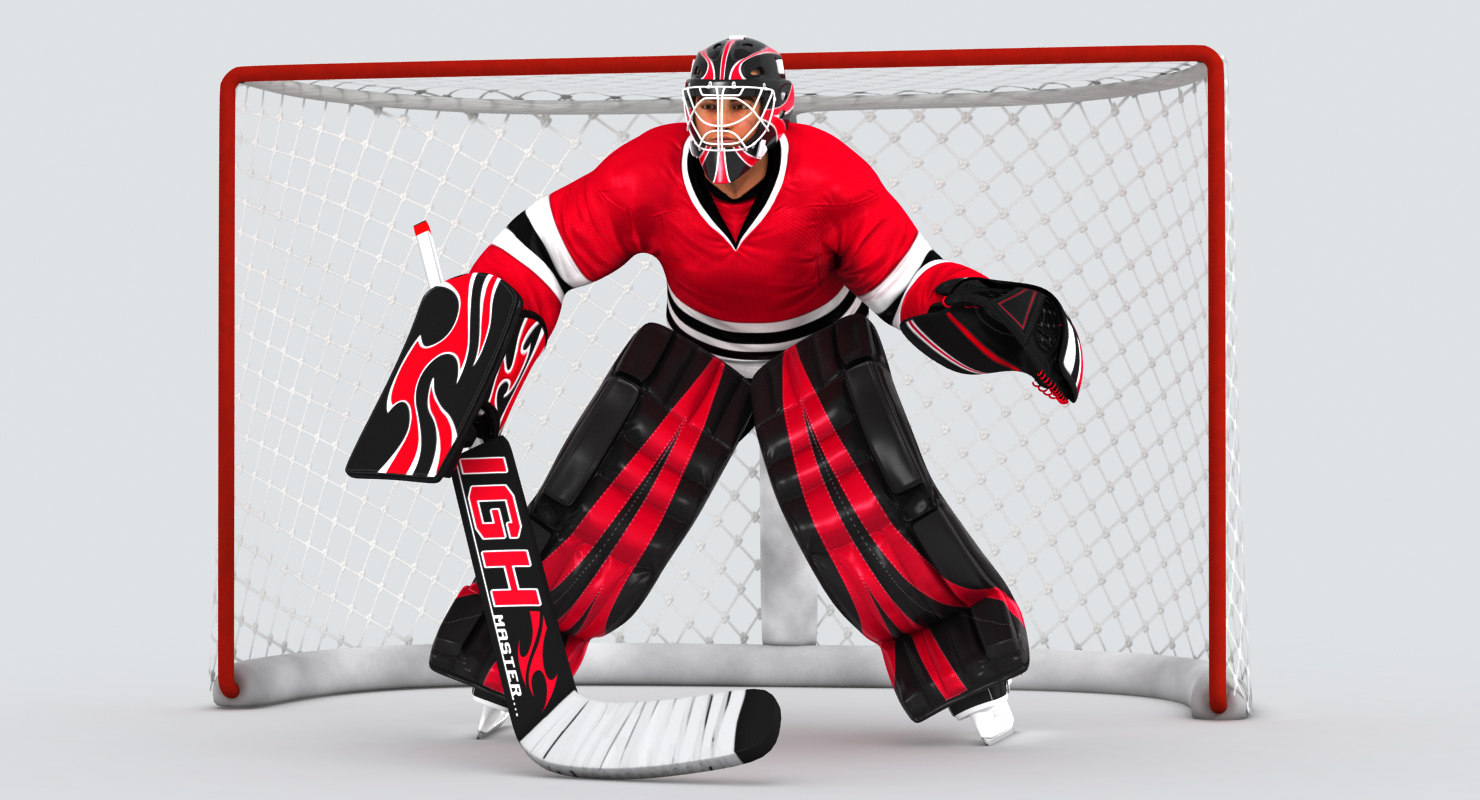 gates
hockey gloves
skates
shin pads
hockey stick
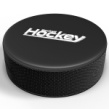 puck
ГБОУ СОШ № 213 с углубленным изучением английского языка
Volleyball
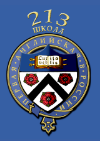 Gym, hall
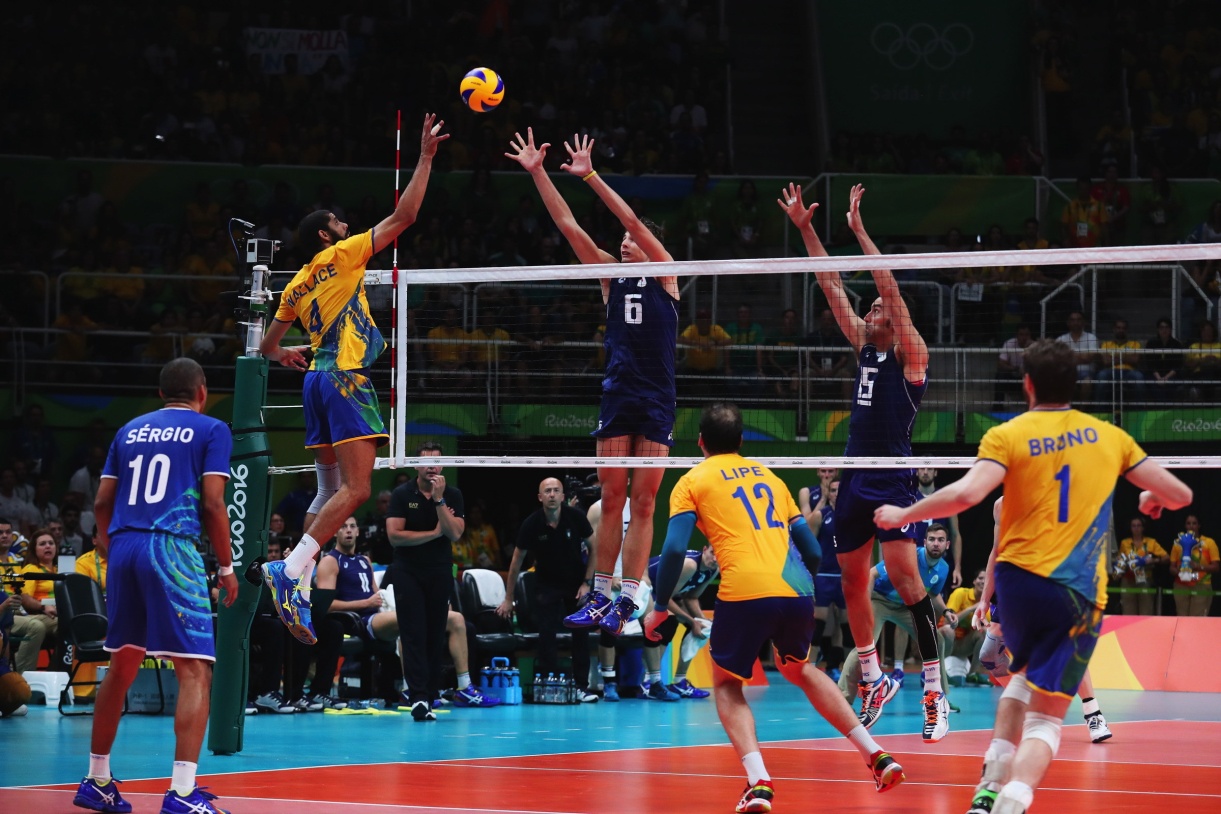 ball
net
trainers
kneepads
ГБОУ СОШ № 213 с углубленным изучением английского языка
Basketball
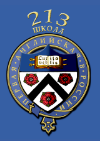 Gym, hall
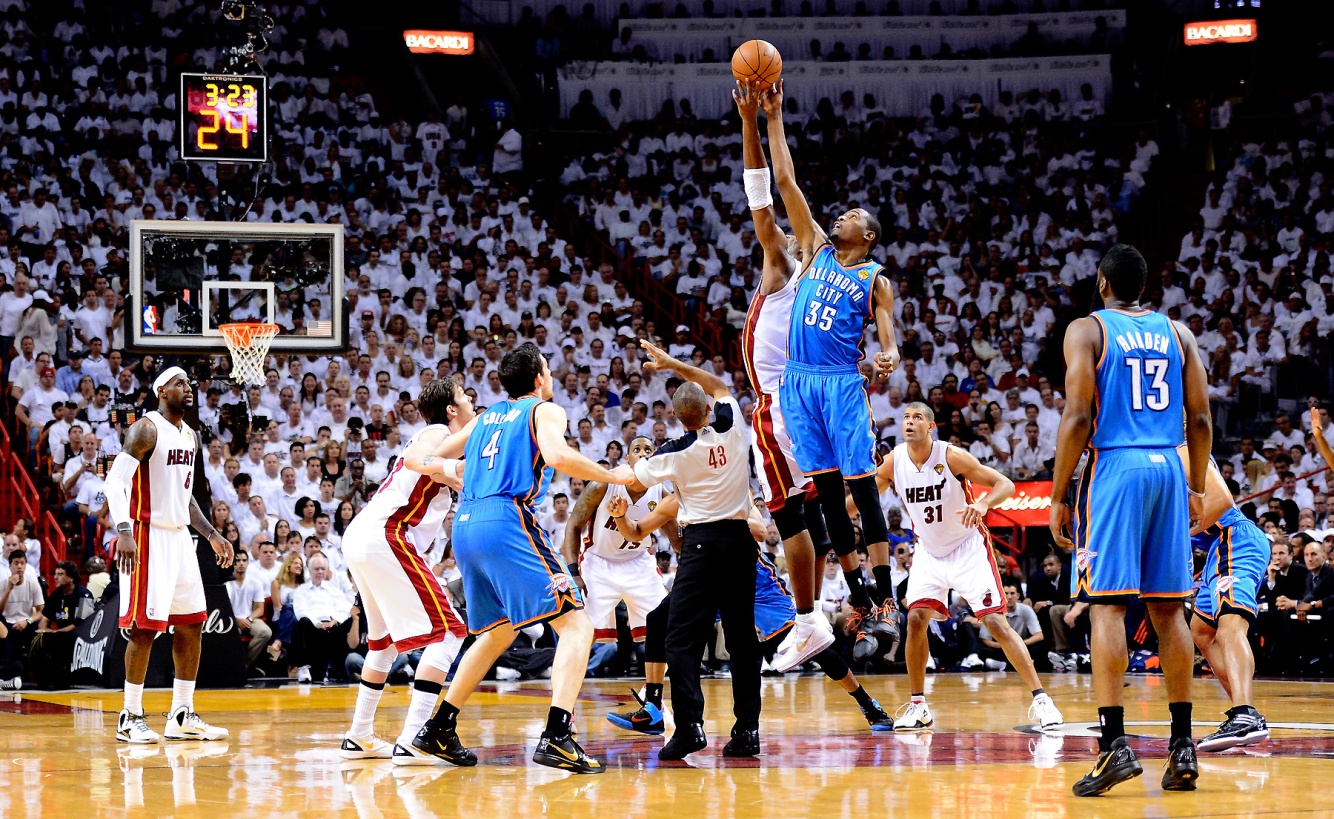 ball
basket
kneepads
trainers
ГБОУ СОШ № 213 с углубленным изучением английского языка
Swimming
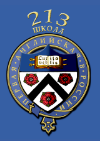 Swimming pool
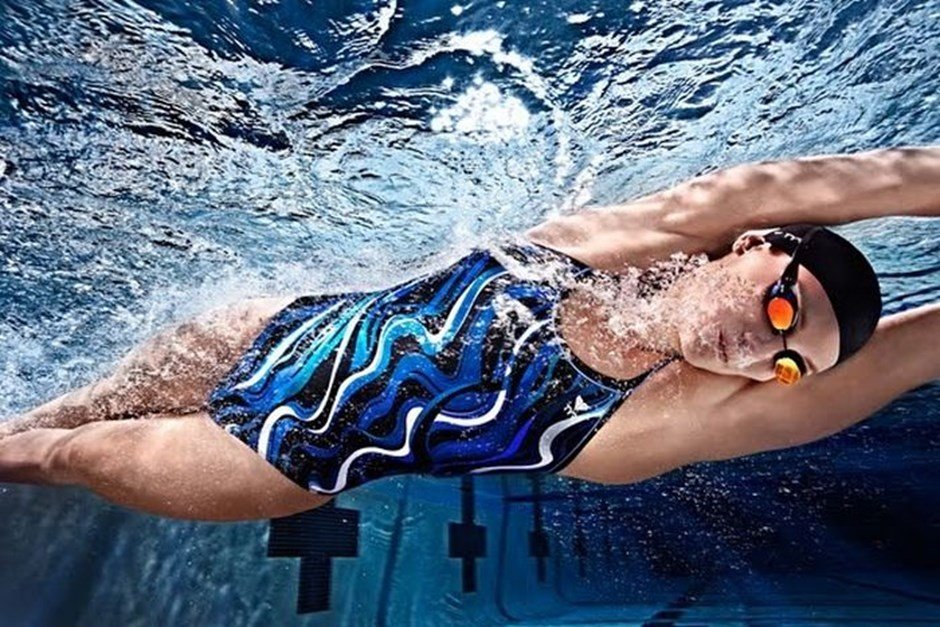 swimming cap
goggles
swimsuit
ГБОУ СОШ № 213 с углубленным изучением английского языка
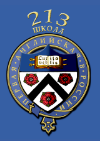 Exercise 3. Match the names with the pictures
ball     puck       stick        helmet       swimsuit       basket        net       boots        kneepads         gates      goggles      trainers     gloves        jersey
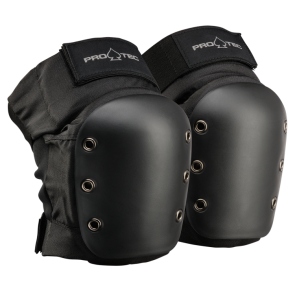 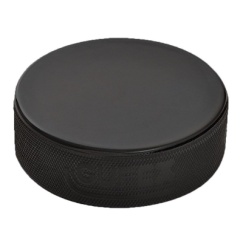 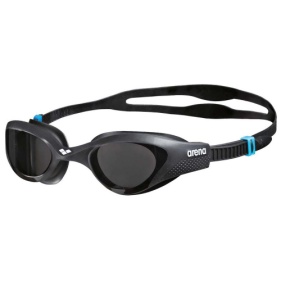 helmet
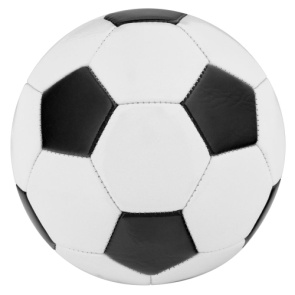 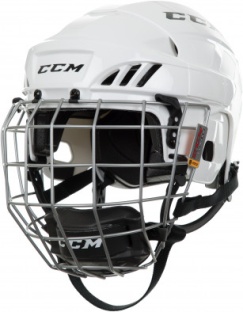 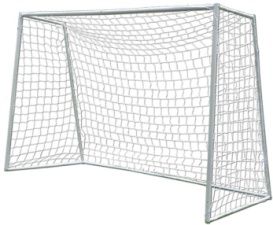 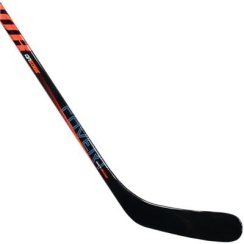 stick
gates
goggles
puck
kneepads
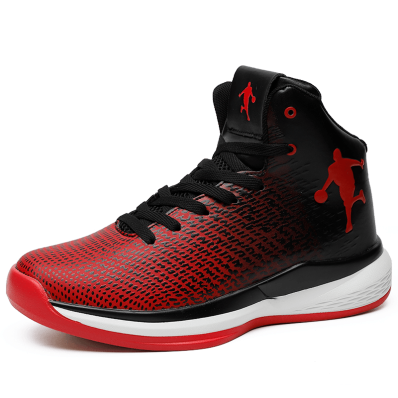 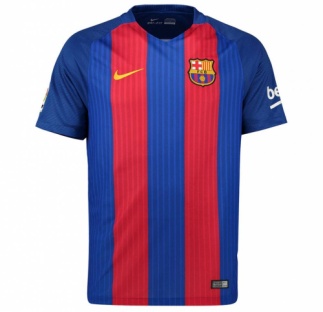 ball
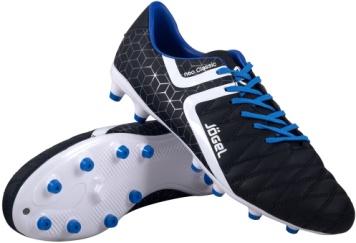 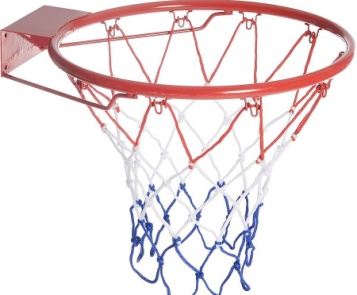 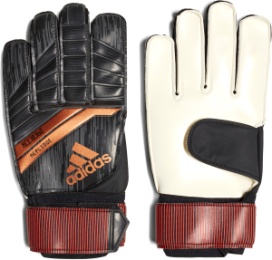 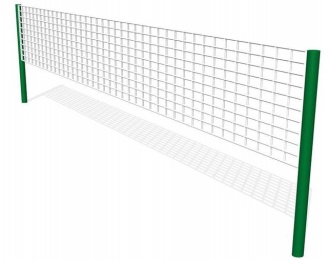 jersey
gloves
net
boots
basket
trainers
ГБОУ СОШ № 213 с углубленным изучением английского языка
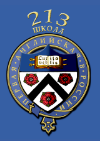 If a had new boots, I would run quicker.
If I had a better stick, I would score a goal.
If I had a new racket, I could win the first prize.
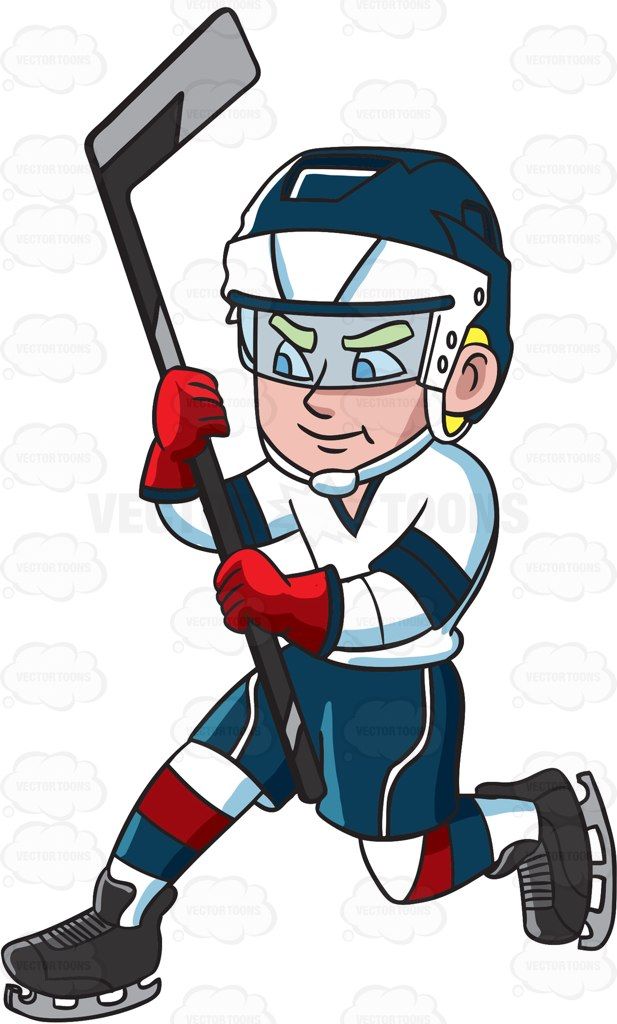 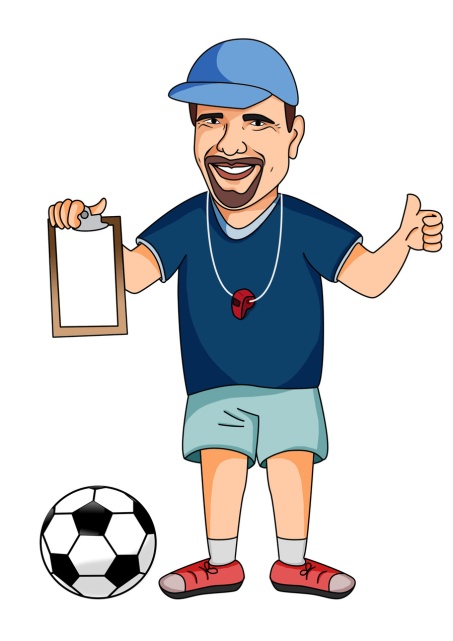 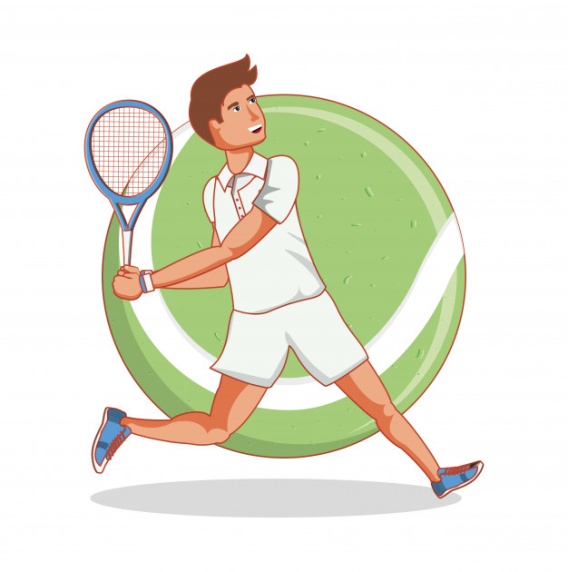 ГБОУ СОШ № 213 с углубленным изучением английского языка
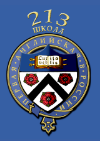 Conditional II
Unreal events in the future or in the present
If I had a new hockey stick, I could score a goal.
Если бы у меня была новая клюшка, я мог бы забить гол.
ГБОУ СОШ № 213 с углубленным изучением английского языка
Exercise 4. Correct the mistakes
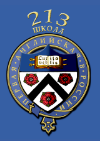 hockey
If you had a puck, you could play football.
If you were in the hall, you could play hockey.
If you had a basket, you could play volleyball.
If you were in the swimming pool, you could play basketball.
If you had trainers, you could play football.
basketball or volleyball
basketball
do swimming
basketball or volleyball
ГБОУ СОШ № 213 с углубленным изучением английского языка
Exercise 5. Make up sentences
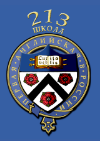 Example: If you had a basket and a ball you could play basketball in the hall.
ГБОУ СОШ № 213 с углубленным изучением английского языка
Answers
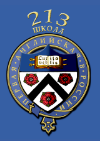 If you had a net and a ball, you could play volleyball.
	If you had a swimsuit and goggles, you could do swimming.
	If you had a stick, gates and a helmet, you could play hockey.
	If you had a ball, boots and goals, you could play football.
ГБОУ СОШ № 213 с углубленным изучением английского языка
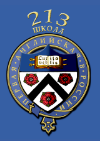 Thanks for your attention! See you on Thursday!Good Luck!